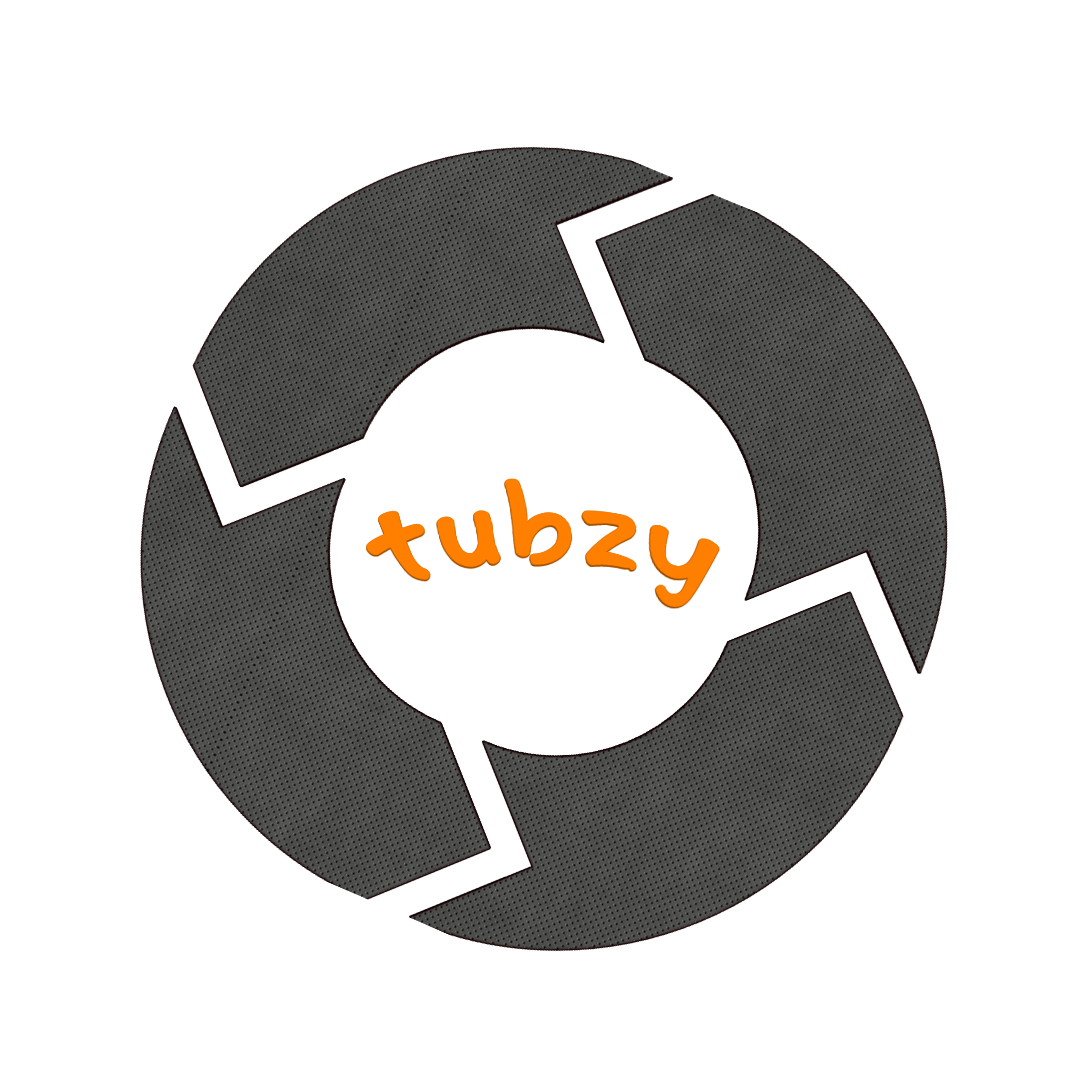 Commandez easy avec Tubzy
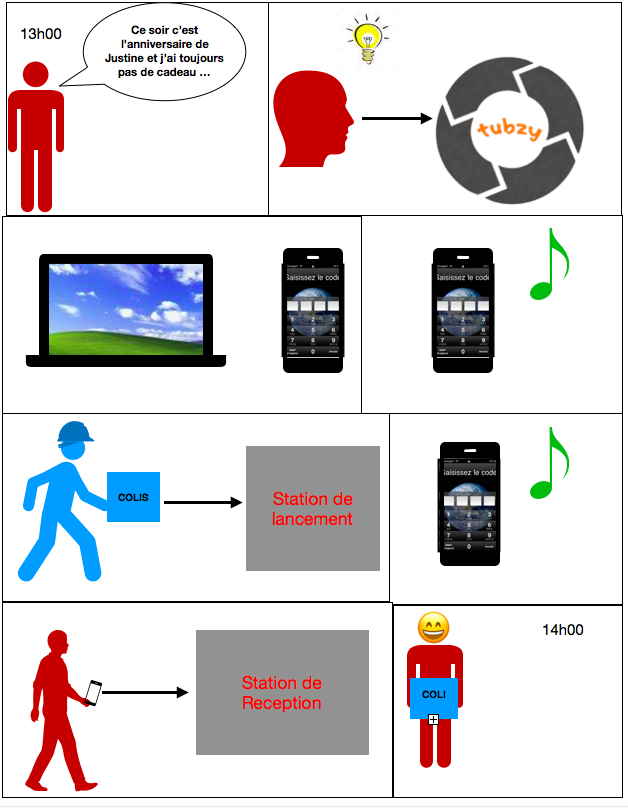 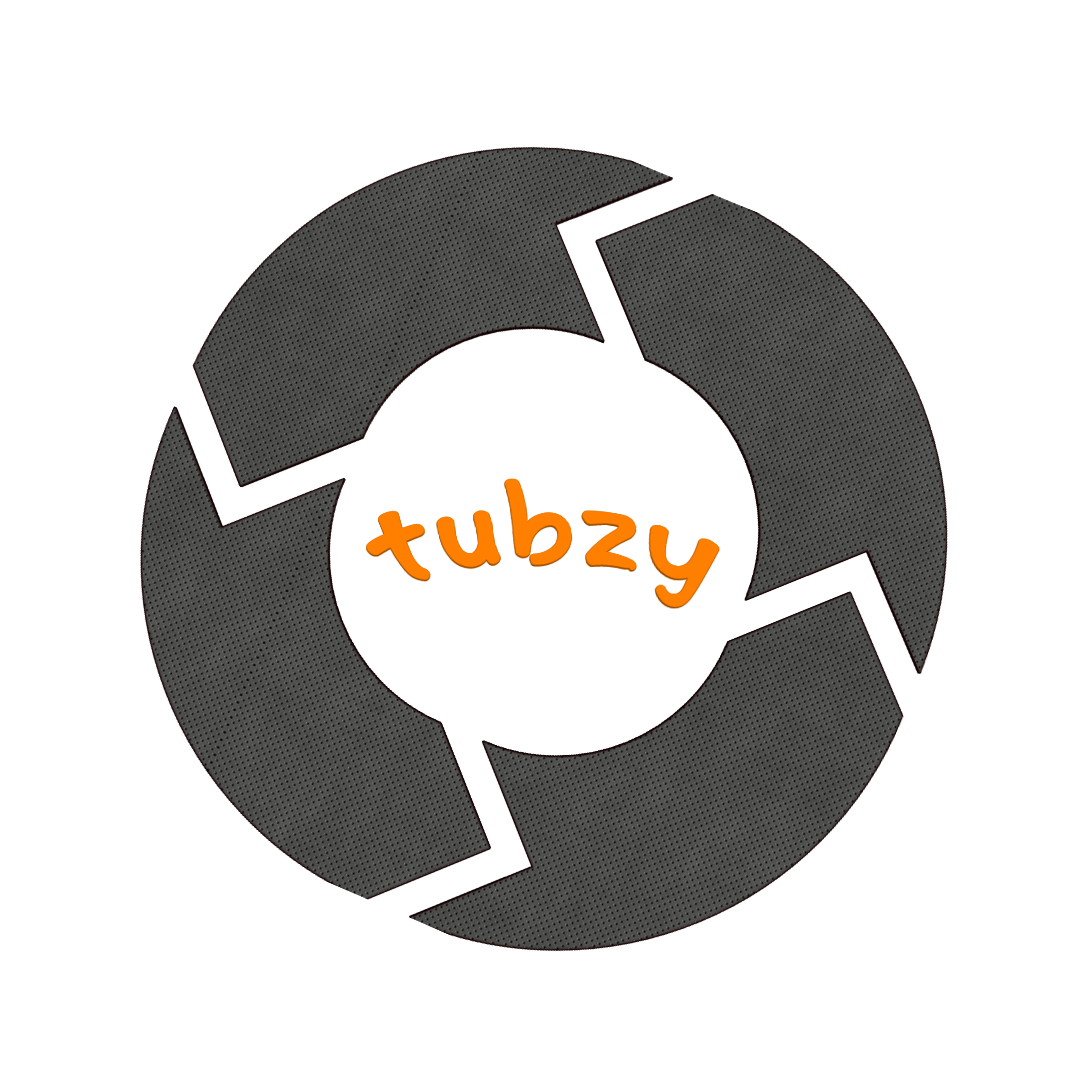 Les avantages
Nos concurrents
Les sociétés de transport
Transport rapide
Limite les différents types de pollution
Aerocom
Livraison 24/7
Le coût énergétique:
Le financement
Achat par la ville 
Location par les entreprises
Faible
[Speaker Notes: La on explique rapidement le concept, que c’est un réseau de tube souterrain acheté par la ville puis loué aux entreprises, on parle des bornes et d’amazone]